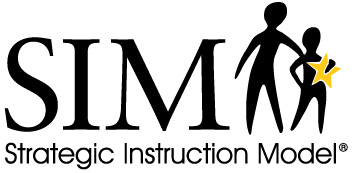 Introduction to a New Intervention for Teaching Multiplication with Regrouping
Margaret M. Flores, Ph.D., BCBA-D
Auburn University
Bradley J. Kaffar, Ph.D.
St. Cloud State University
Purpose of the Intervention Program
Teach the standard algorithm for multiplication with regrouping using the Concrete-Representational-Abstract (C-R-A) sequence
emphasis on the mathematical practices infused throughout the Numbers and Operations mathematics standards in most states 
Build students’ sense of numbers and understanding of the multiplication operation 
Build students’ understanding of the operation in the context of real-life situations 
Each lesson presents computation problems with words, laying foundation for word problems
After mastery of multiplication with regrouping, students differentiate between addition, subtraction, and multiplication within word problems 
allows students to engage in mathematical practices
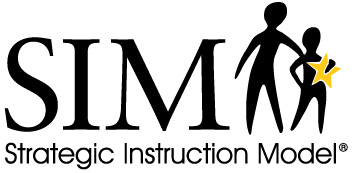 The intervention is for students who demonstrate the following
Consistent error patterns when solving multiplication with regrouping problems 
Lack of number sense 
multi-digit numbers are not just separate numerals, but each one has a different value (42 is 4 tens and 2 ones rather than a 4 and 2) 
Students attempt to memorize steps within the algorithm without a sense of numbers or understanding meaning of the operation
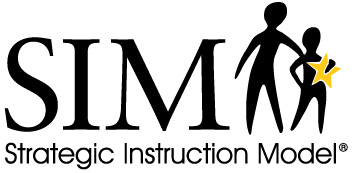 Pre-requisite Skills
Mastery of basic multiplication facts (zero through five) 
problems in manual intentionally developed so that students who have not mastered facts involving larger numbers can be successful (e.g., 8x7 or 6x9)
Mastery of addition and subtraction involving regrouping 
Field-testing has shown that deficits in these areas will significantly interfere with student learning
Manuals within the Strategic Math Series can be used to remediate
Multiplication Facts 0 to 81 (Miller & Mercer, 1993)
Addition With Regrouping (Miller, Kaffar, & Mercer, 2011)
Subtraction With Regrouping (Miller, Kaffar, & Mercer, 2011)
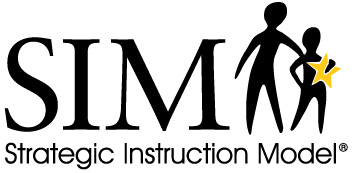 Field Testing
Students in public elementary and middle schools 
students with disabilities 
students at-risk for failure who received the intervention within RtI model 
Three studies conducted using single case designs (Flores, Hinton, & Strozier, 2014; Flores, Schweck, Hinton, 2014; Flores & Hinton, in press) 
Two with larger groups of students and the results were analyzed using statistical methods
Compared Multiplication With Regrouping with a Direct Instruction intervention program (Flores & Kaffar, under review). 
One group, pre-test and post test (Flores & Franklin, 2014)
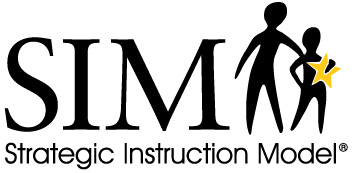 Instructional Sequence
Concrete Level Instruction (Lessons 1-4)
Teach multiplication with regrouping using base-ten blocks 
Materials: multiplication mat, base-ten blocks, learning sheets
Problems presented using words, translated into multiplication problems, problem solved using base-ten blocks and mat
Examples (Lesson 3):
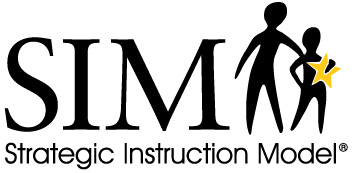 Representational Level Instruction (Lessons 5-8)
Teach multiplication with regrouping using drawings
Materials: learning sheets that include multiplication table
Problems presented using words, no prompts for translation, problem solved using drawings
Example (Lesson 7):
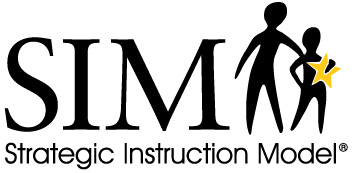 RENAME Strategy
Bridge between representational and abstract 
Simple generalizable strategy that assists students in remembering procedures for standard algorithm 
Teach strategy within context
Students memorize strategy
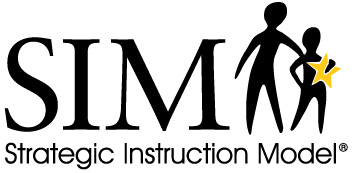 Beginning Abstract Instruction (Lesson 10)
Solve multiplication word problems and computation problems using RENAME 
Examples (Lesson 10):
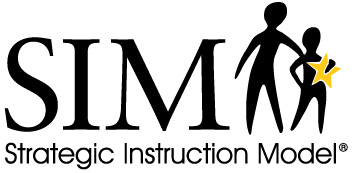 FAST RENAME Strategy
Simple generalizable strategy that assists students in thinking about how to solve a word problem
Teach strategy within context of solving different word problems
Students memorize FAST strategy
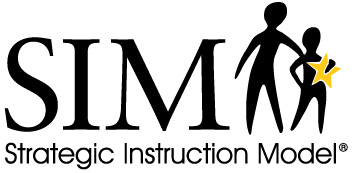 Abstract Instruction, Fluency, Differentiation Between Operations in Word Problems (Lessons 12-18)
Solve word problems that require addition, subtraction, or multiplication with regrouping
Solve computation problems using multiplication with regrouping 
Teacher modeling and guidance faded until all items are independent practice in lessons 16-18
Examples (Lesson 14)
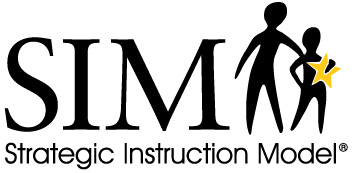 Fluency
Regrouping Rate Assessments: administer after students complete lesson 12
3 versions (A, B, C), administer by rotating versions across lessons
2-minute timed multiplication with regrouping assessment 
To assess retention from previous session, administer before lessons 
Fluency defined as 30 correct digits written 
What is a correct digit?
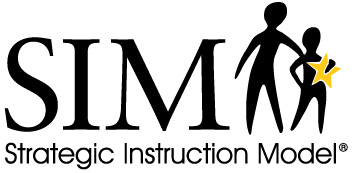 Practice Games
Beginning with Lesson 17, the last lesson activity is “Game Practice”
supplemental practice in which students compete with each other in solving computation problems 
Example  Object of game is to be first to complete problems correctly; use dice to determine how many problems are completed within a student’s turn
Roll numbers 1-5, complete one problem 
Roll double sixes, can complete 2 problems
Roll one six, lose turn
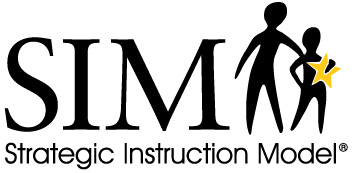 Intervention Summary
18 lessons that teach multiplication using standard algorithm 
Emphasis on understanding the operation and its application to real-life situations 
Lesson sequence
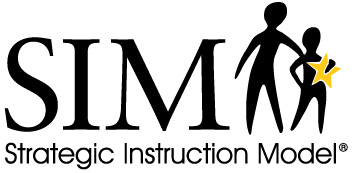